ADOLESCENTES  BUSCAM:
Momentos marcantes
Ápice da alegria
Diversão e prazer
PERMANECER FIEL X CEDER ÀS TENTAÇÕES
O LÍDER DO ESPETÁCULO MUNDANO É O INIMIGO DE DEUS!
Ele lidera e consegue conquistar!
E AGORA?
Como impedir que nossos adolescentes caiam em tentação?
Como evitar que eles decidam experimentar?
Como atrair suas atenções para dentro da Igreja?
E NA PRÁTICA?
Como atraí-los tanto quanto o mundo atrai?
Como fazer eventos tão inesquecíveis, imperdíveis e impressionantes?
Como proporcional o prazer saudável, a alegria que permanece e a felicidade verdadeira?
EVENTO
Gera coisas boas
Comportamento diferente
Decisão de fazer parte do que acontecerá
EVENTO
Nos preparamos para viver o evento.
Quando voltamos, estamos diferentes. Satisfeitos? Felizes? Com histórias para contar? Triste? Decepcionado?
Mexe com todos.
EVENTO
Solução de problemas internos  
Fortalecimento do grupo
Reforça a identidade do grupo
Conduz as pessoas
Identidade.
REGRA BÁSICA
Nem todos serão agradados. O importante é o resultado em um nível geral.
EVENTO
Evento = os propósitos de Deus colocados em prática!
POR QUE NÃO “OBJETIVOS”?
Variáveis
Descartáveis
Sustentam metas frágeis
PROPÓSITOS? SIM!
Valores eternos
Invariáveis
Não oscilam
Não mudam
Permanecem estruturando um ministério.
DESAFIO
DESAFIO
PROPÓSITOS
Fortalecer a amizade em grupo
Definir melhor o estilo de vida cristão
Tornar a palavra de Deus mais popular entre os adolescentes
Ensinar a solidariedade e compaixão
Ensinar o senso de missão
PLANEJAMENTO
PLANEJAMENTO
Grande ou pequeno
Absolutamente tudo é importante
Digno de ser valorizado e respeitado
TIPOS DE EVENTO
TIPOS DE EVENTO
Social
Espiritual
Temático
Caseiro
SOCIAL
Interação entre a igreja e a comunidade;
Impacta com uma mensagem;
Ser diferente;
Feito em grupo
Humanize seus adolescentes!
SOCIAL - EXEMPLOS
Visita à asilos
 Visita à orfanatos;
Distribuição de livros e DVD´s
ESPIRITUAL
Essência do ministério
Contato direto com Deus
Desperta o hábito de cultuar
ESPIRITUAL - EXEMPLOS
Semana de Oração;
 Acampamentos;
 Final de Semana com Deus;
 Vigília.
TEMÁTICO
Descontração
 Novos aprendizados
TEMÁTICO - EXEMPLOS
Festa do Cabelo
 Festa de verão
 Festa da Primavera
 Festa Brega
 Festa Caipira
 Festa de Inverno
 Domingo Esportivo
 Passeio em shoppings e parques
 Pista de Kart
 Escalada
 Pique nique
CASEIRO
Tornar o simples mais atrativo
 Grupo mais unido
Tranquilo e saudável
 Oportunidade de discutir assuntos de interesse comum a eles.
CASEIRO -EXEMPLOS
Festa do Pijama
 Sessão Pizza
 Sessão Pipoca
 Sessão “Bora lá”.
SITE DE SUGESTÕES DE BONS FILMES
www.bonsfilmes.criacionismo.com.br
ESCOLHER EQUIPE
Escolher pessoas
 Definir funções
Estrutura do Evento
LUGAR
DECORAÇÃO
ALIMENTAÇÃO
MÚSICA
PRESENTES
SEGURANÇA
armsulamericana.com
PÚBLICO
Convidar a igreja em alguns eventos espirituais
 Restringir aos adolescentes eventos temáticos
Financeiro
Inserir anexo 1 (controle financeiro)
FINANCEIRO
Mobilizar os adolescentes para arrecadação de dinheiro;
 Trabalho em equipe;
 Saber administrar
DIVULGAÇÃO
DIVULGAÇÃO
CARTAZ
O que?
Quando?
Onde?
Como?
Quanto?
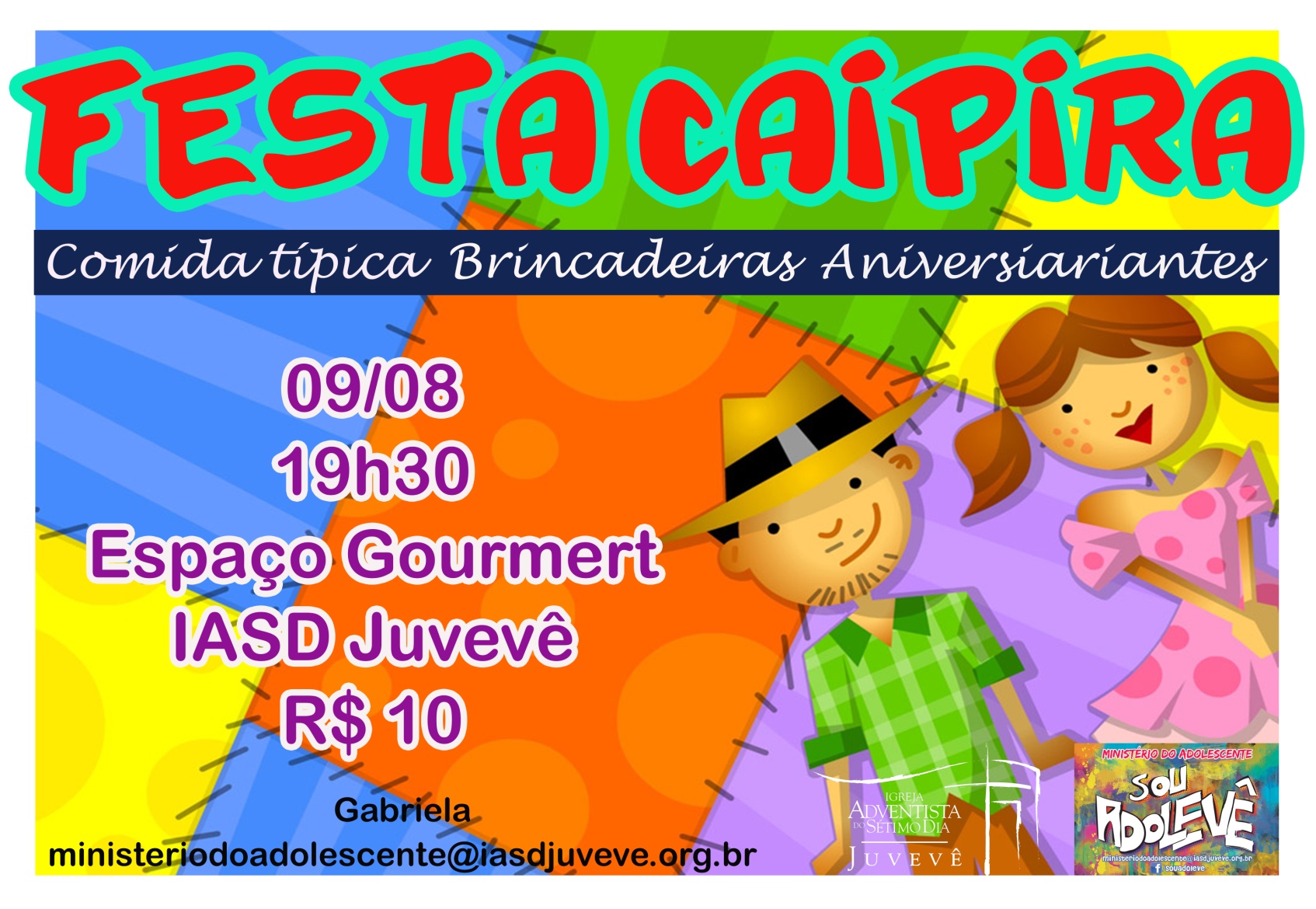 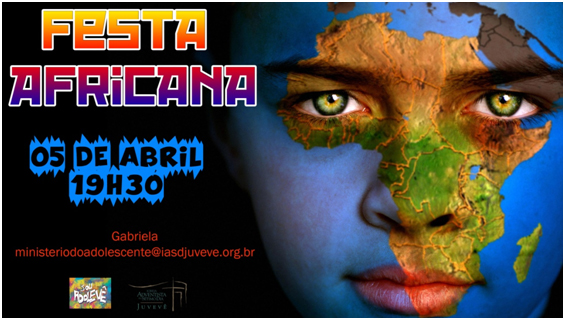 DIVULGAÇÃO
CARTA AOS PAIS
Dá credibilidade ao evento
Traz todas as informações
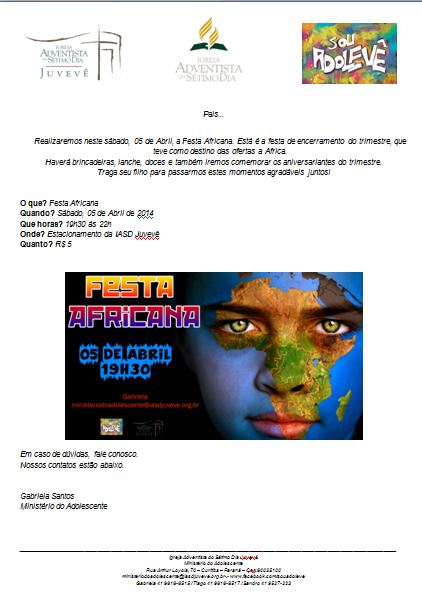 EXECUÇÃO
DURANTE O EVENTO
Deixá-los à vontade
 Em caso de conflitos, resolva-os na hora
 Cumpra horários
 Estabeleça regras
PÓS EVENTO
PÓS EVENTO
Registre
 Publique as fotos no Facebook
 Avaliação
RESULTADO
Estratégias
 Longo prazo
 Propósito!
CONCLUSÃO
Evento = oportunidade
 As ideias vêm de Deus
 Nem tudo será 100%
 Você foi escolhido!
 Mãos à obra!